Coils, Relays and Transformers
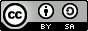 Electrical Troubleshooting by Ken Dickson-Self is licensed under a Creative Commons Attribution-ShareAlike 4.0 International License. Permissions beyond the scope of this license may be available at Linn Benton Community College.
In-Class Activity
Testing Relays
Test activation signal
May be able to test for activation signal by listening to the relay
Otherwise, test coil normally

Test switch output
same test for any other switch
activate the relay and check that the switch functions properly

Relays – Quick Testing Tips
Replace relay with a known good relay
Quick and effective
Remove relay and put a jumper across correct pins to  simulate a closed switch
If output circuit functions, the circuit is ok
Transformer Structure
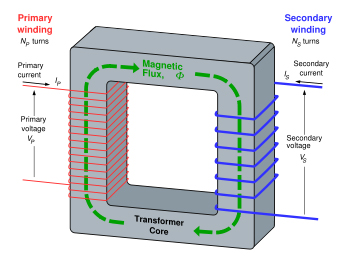 Image: “Transformer 3D” by Bill C, via Wikimedia, is used under CC BY-SA 3.0.
If Ns > Np then the transformer is termed “step-up”
If Np > Ns then the transformer is termed “step-down”
If Ns = Np then the transformer is termed “isolation”
Rs through primary coil
Rs through secondary coil
Rs primary to secondary
Rs primary to body
Rs secondary to body
(How would you test voltage?)